Analytical Relations for the Transfer Equation (Hubeny & Mihalas 11)
Formal Solutions for I, J, H, KMoments of the TE w.r.t. AngleDiffusion Approximation
1
Schwarzschild – Milne Equations
Formal solution
Specific intensity
Mean intensity
Eddington flux
Pressure term
2
Semi-infinite Atmosphere Case
Outgoing radiation, μ>0
Incoming radiation, μ<0
z
Τ=0
3
Mean Field J (Schwarzschild eq.)
4
F, K (Milne equations)
5
Operator Short Forms
J = Λ
F = Φ
K = ¼ Χ
f(t) = S(t)  Source function
6
Properties of Exponential Integrals
7
Linear Source FunctionS=a+bτ
J =
For large τ 
At surface τ = 0
8
Linear Source FunctionS=a+bτ
H = ¼Φ(a+bτ)
For large τ, H=b/3  (gradient of S)
At surface τ = 0
9
Linear Source FunctionS=a+bτ
K = ¼ Χ(a+bτ)
Formal solutions are artificial because we imagine S is known
If scattering is important then S will depend on the field for example
Coupled integral equations
10
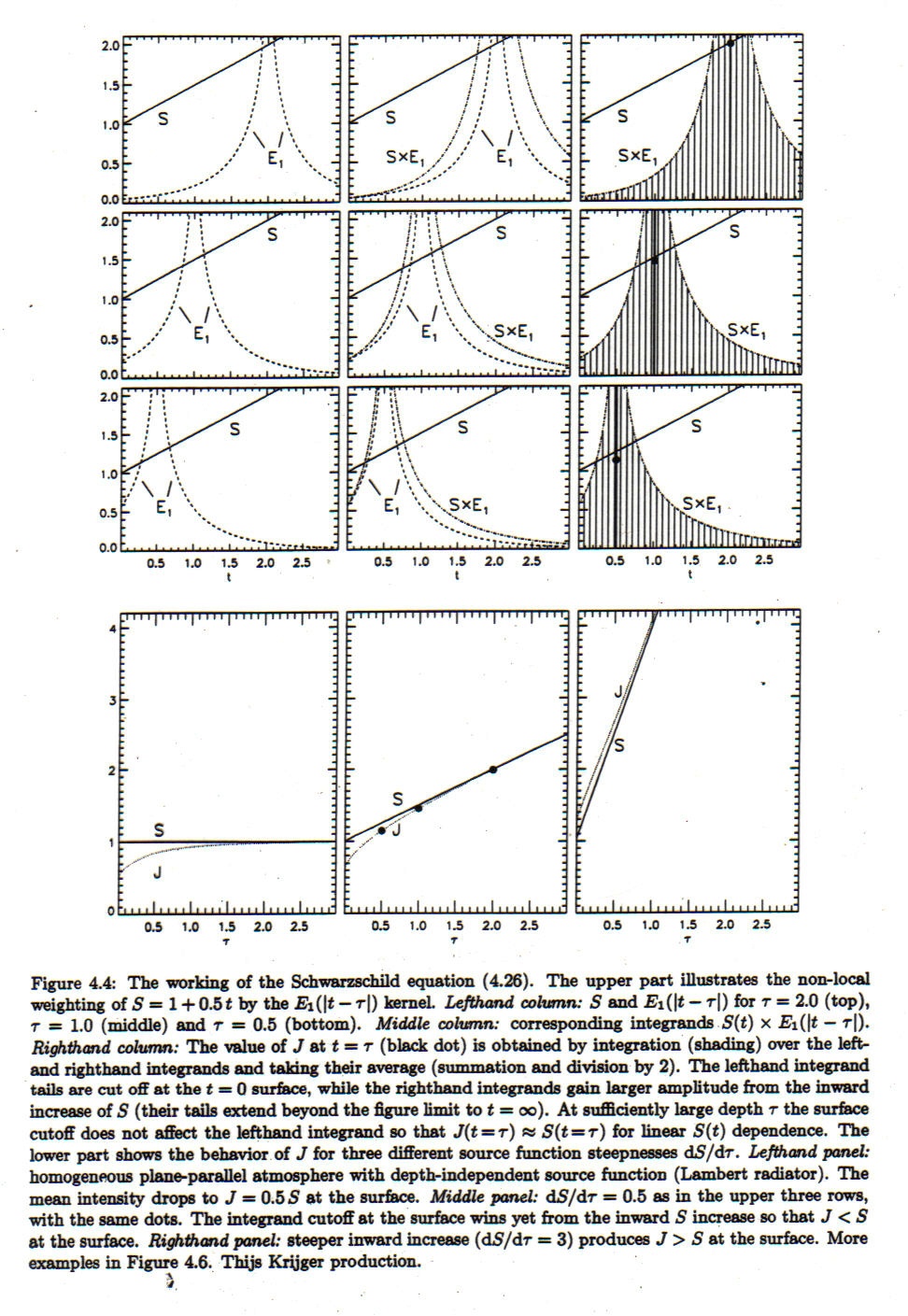 11
Angular Moments of the Transfer Equation
Zeroth moment and one-D case:
12
Radiative Equilibrium
13
Next Angular Moment: Momentum Equation
First moment and one-D case:
14
Next Angular Moment: Momentum Equation
Radiation force  (per unit volume) = gradient of radiation pressure
Further moments don’t help …need closure to solve equations
Ahead will use variable Eddington factorf = K / J
15
Diffusion Approximation (for solution deep in star)
16
Diffusion Approximation Terms
17
Only Need Leading Terms
18
Results
K / J = 1/3
Flux = diffusion coefficient x T gradient 
Anisotropic term small at depth
19